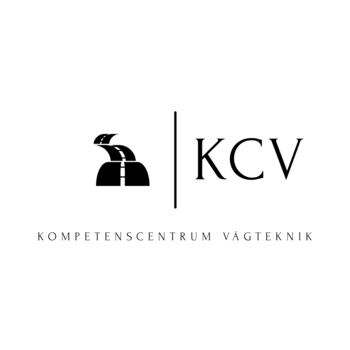 Välkomna!
Joakim Lundberg – föreståndare KCV
Välkomna till oss på Trafikverket!
Robert Karlsson, ämnessamordnare vägteknikspecialister. VO Investering
Pontus Gruhs, strategisk utveckling. VO Planering
2
[Speaker Notes: Huvudrubriksida
Konfidentialitetsnivå ska klassas. Ändra till valt värde. 
Vid visning av presentation vid tillfällen då klassning inte ska synas så kan värdet döljas. 
Ange aktuell klass här på anteckningssidan. 
Ägaren av presentationen ansvarar för att klassningen överensstämmer med innehållet.]
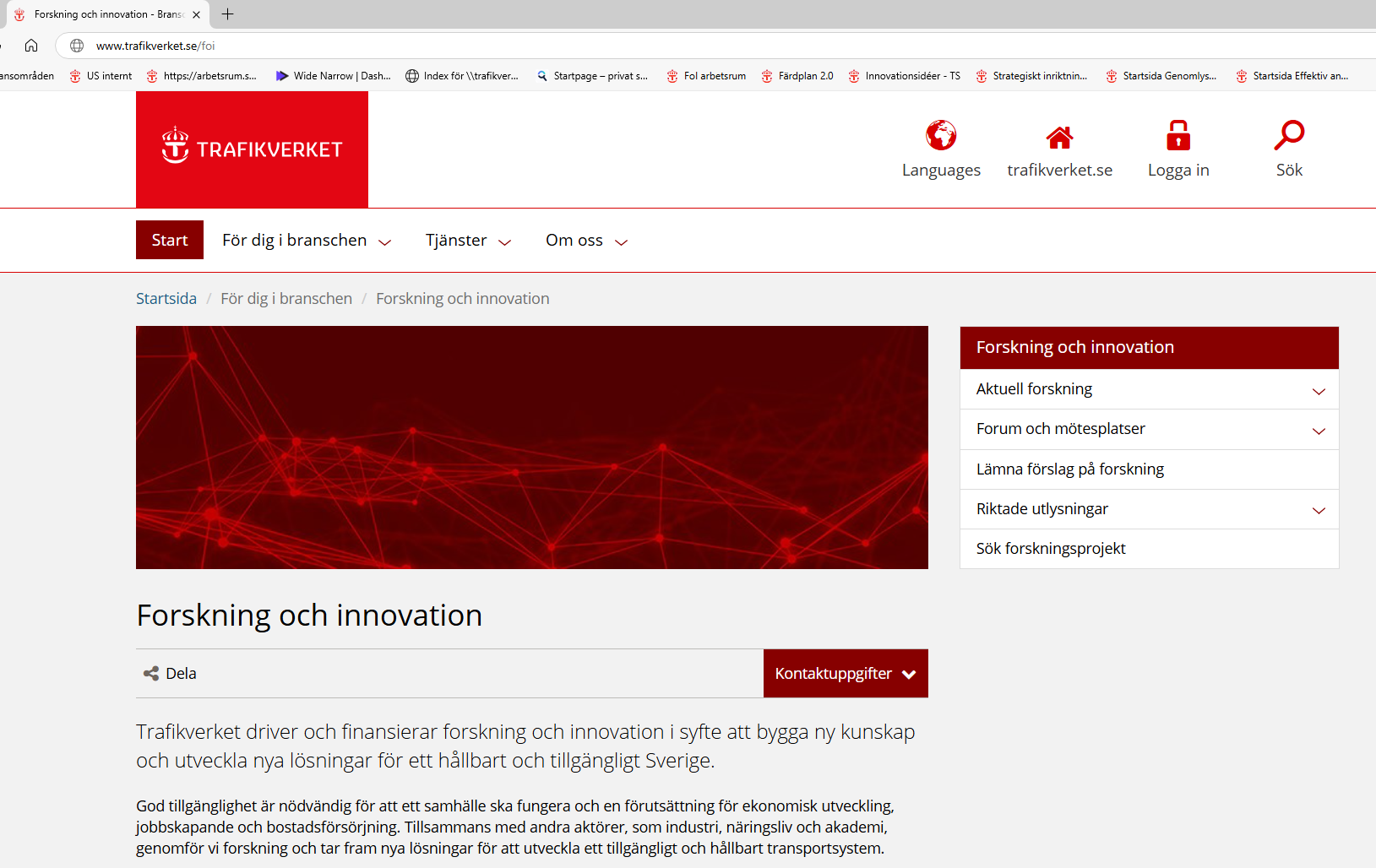 3
www.trafikverket.se/foi
Trafikverket
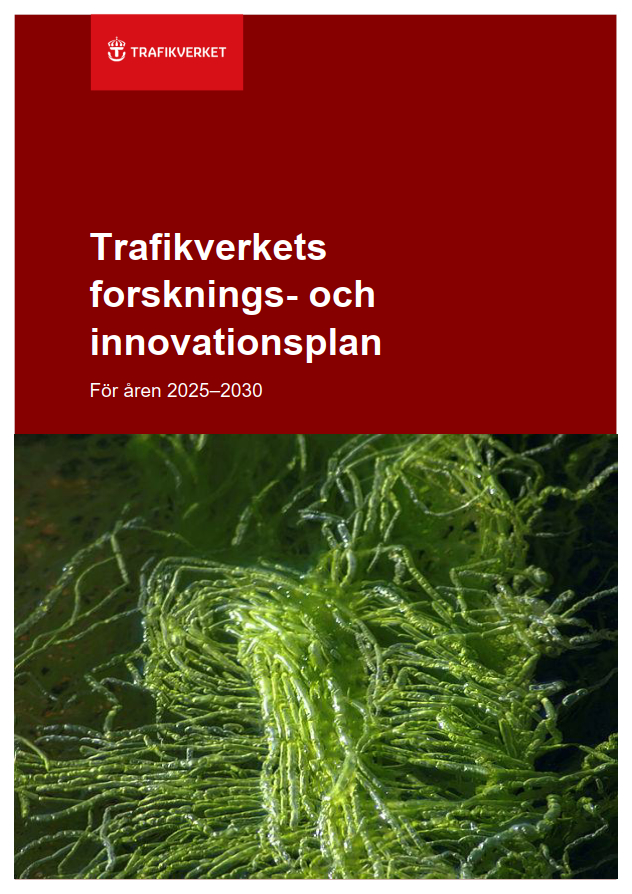 Vi ansvarar för
Den långsiktiga planeringen av infrastruktur för vägtrafik, järnvägstrafik, sjöfart och luftfart
Byggande och drift av statliga vägar och järnvägar
Ca 17% av vägnätet (10 000 mil) av totalt drygt 60 000 mil vägar
Till hjälp har vi
Budget som närmar sig 100 miljarder kr & 12 000 anställda
Drygt 700 MSEK FoI-medel, portföljer, innovationsplan
Vi har fem regioner
FoI inom väg är avgörande för kommuner, enskilda vägar, skogsnäring
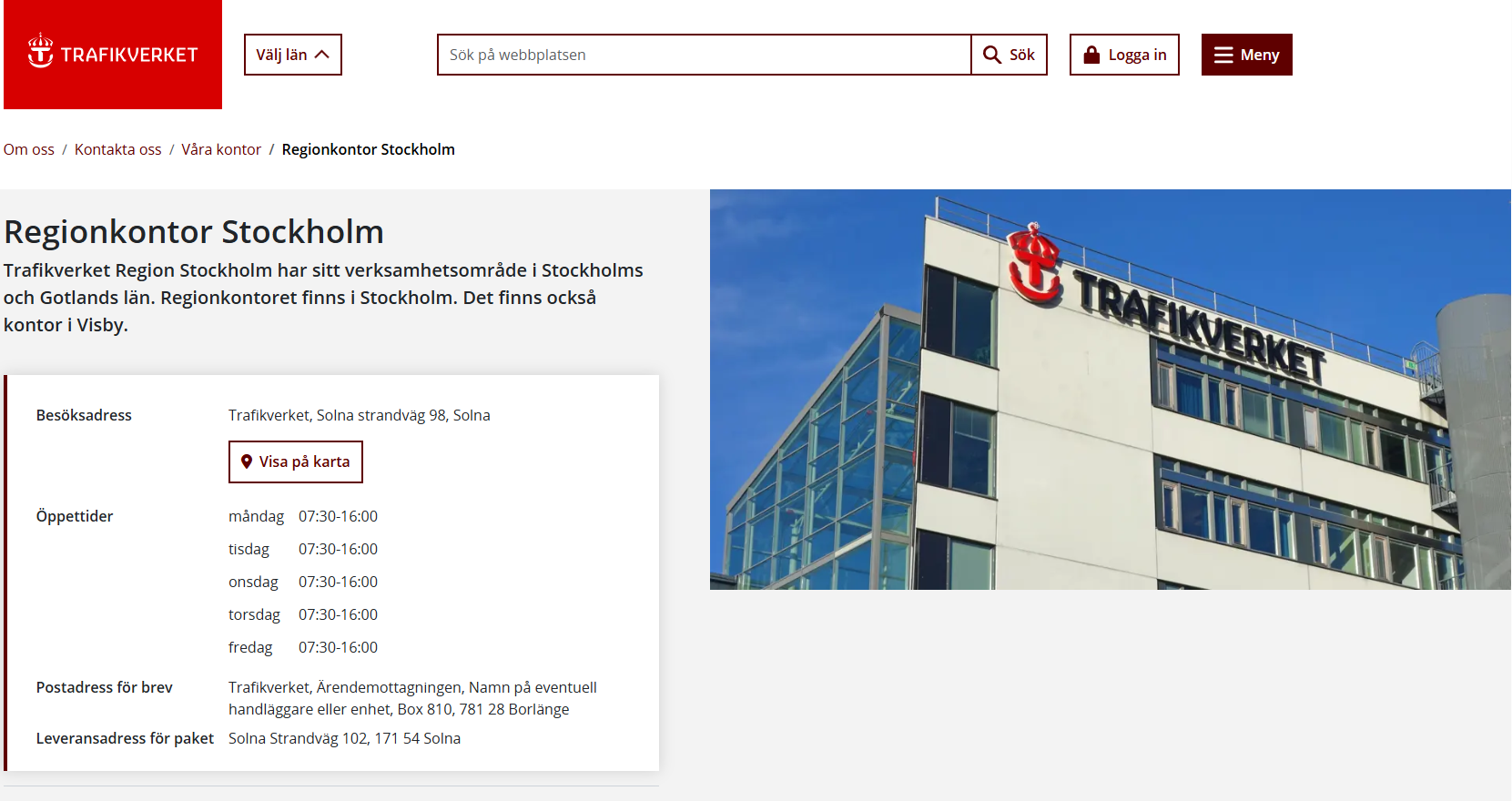 4
Trafikverkets satsning på Kompetenscentrum vägteknik(forskning, inte innovation)
5
Innovation = nytt till nytta
Forskning har inget egenvärde, det är innovation vi vill ha
Produkter och tjänster 
Billigare, bättre, mer hållbar, säkrare… ständigt
Forskning ger kompetenta människor. Systemet blir allt mer komplext
63 % av de statliga vägarna byggdes innan 1970
På 20 år från 2000: +21 % persontransporter,  +59 % lastbilstransporter, +14 ton
Vi ska bygga om svenska vägar: öka bärighet, trafiksäkerhetshöja, ta emot level 4-5 fordon, inte förhindra elektrifiering
Automatisera, digitalisera, elektrifiera bygg och underhåll
Samtidigt bygga cirkulärt, klimatneutralt, robust/resilient och billigt.
6
Forskning inom vägteknik – historik                      & framtid (?)
Vägverket in-house + VTI + KTH (lärare i vägteknik från 1930-talet och framåt)
Vägverket stöttade forskning under 90- och 00-talen via:
Virtuella FUD-centra RT (Road Technology), RPD (Road Planning and Design), mfl
Kompetenscentra CDU (Centrum för drift och underhåll på KTH med GU, VTI, HDa mfl).   
Trafikverket och senare kompletterat med Vinnova tog vid med
BVFF branschprogram. Entreprenörer och konsulter skulle göra bra affär på att omsätta forskning, ha egna industridoktorander. 
SIP-ar bildades: Infrasweden men även Smart Built, Drive Sweden, Re:source, PiiA tangerar vägbyggnad och underhåll… Affärsutveckling i ProCSibe

Specialistrollen under förändring. In-house (Prod, Kons) till att beskriva i detalj vad/hur bygg/underhåll ska utföras till att beskriva funktioner.. till i framtiden? Oavsett måste kompetens finnas, i myndigheten & i branschen.
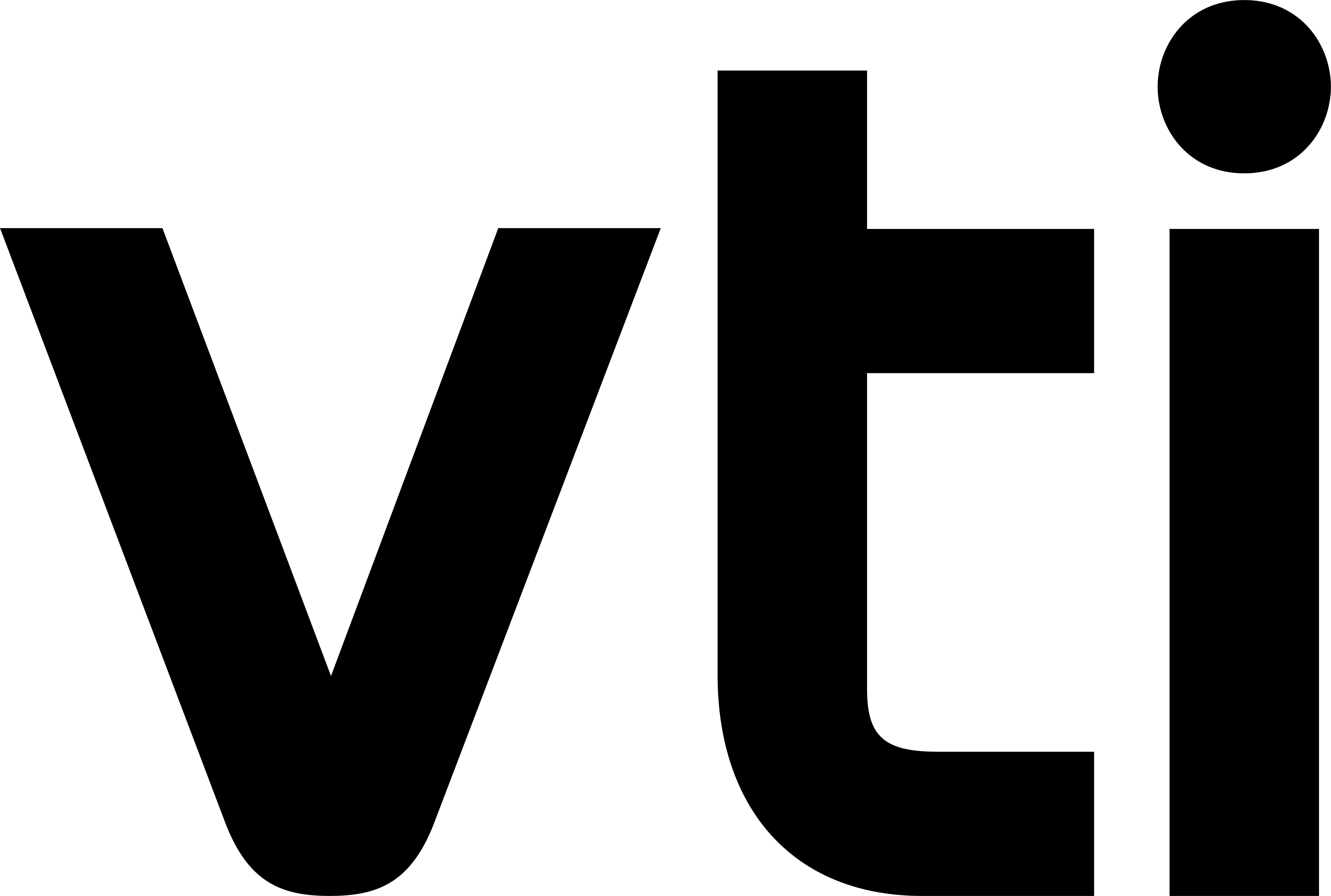 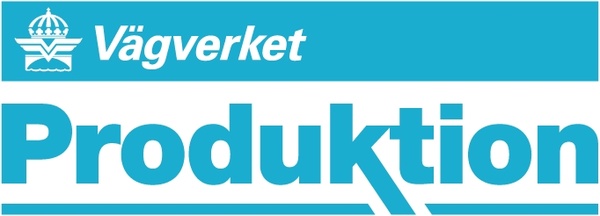 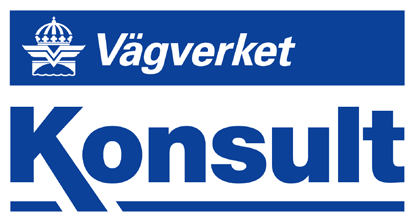 7
Vägteknik vinner varken nobelpris eller präglas av stora innovativa bolag
Företag som projekterar, bygger och underhåller vägar har inga stora forskningsavdelningar. Affärerna med Trafikverket präglas (allt mer?) av att vinna anbud med så få resurser som möjligt. Lönsamheten är låg, allt färre storföretag intresserar sig och varje enskild entreprenad ska bära sina egna kostnader
En ny sorts asfalt eller bättre LCC-modeller vinner inga stora priser                         (däremot kan nobelpris i nanoteknik och ekonomi skapa stor nytta om de omsätts inom vägteknik)

Detta medför att företag inte etablerar egna forskningscentra, rektorer har svårt att attrahera studenter och politiken satsar hellre på forskning och utbildning inom AI, självkörande bilar och elektrifierade lastbilar
Alltså måste Trafikverket agera, i både kunskapsuppbyggnad (KC) & i tillämpning (Innovationsprogram, förändrade spelregler: upphandlingskrav, affärsupplägg)
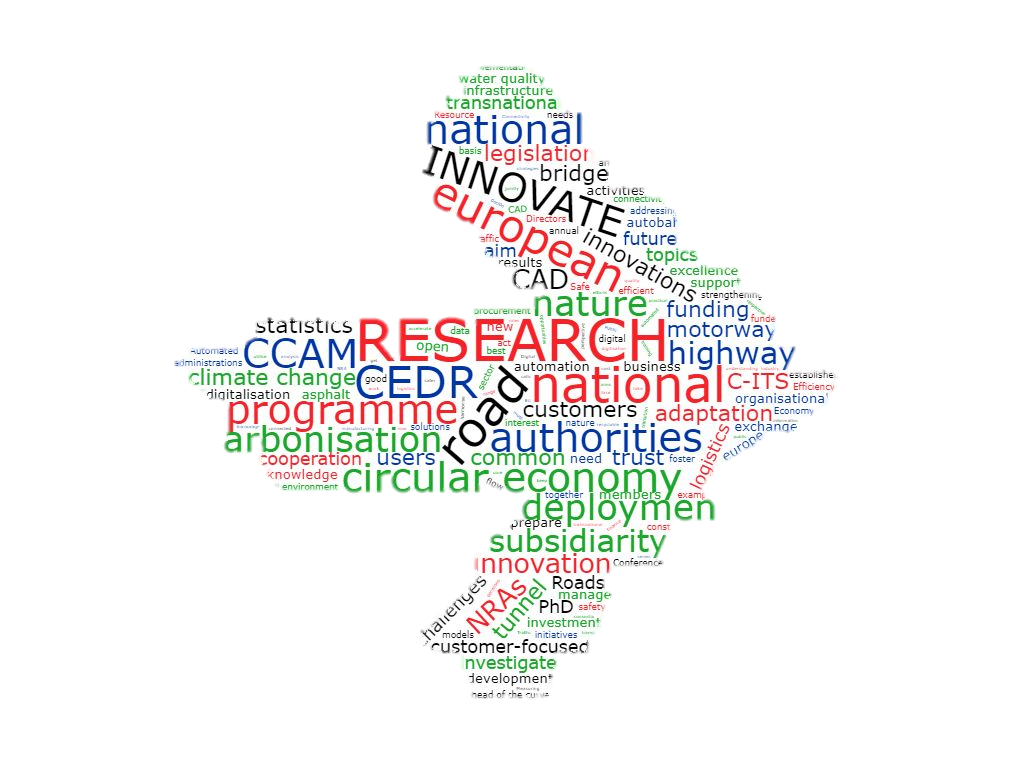 8
Miljöer och pengar finns: för att dra nytta av dessa krävs basen dvs. forskning och specialistförmåga via KC vägteknik
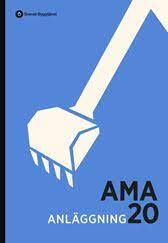 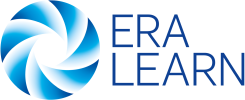 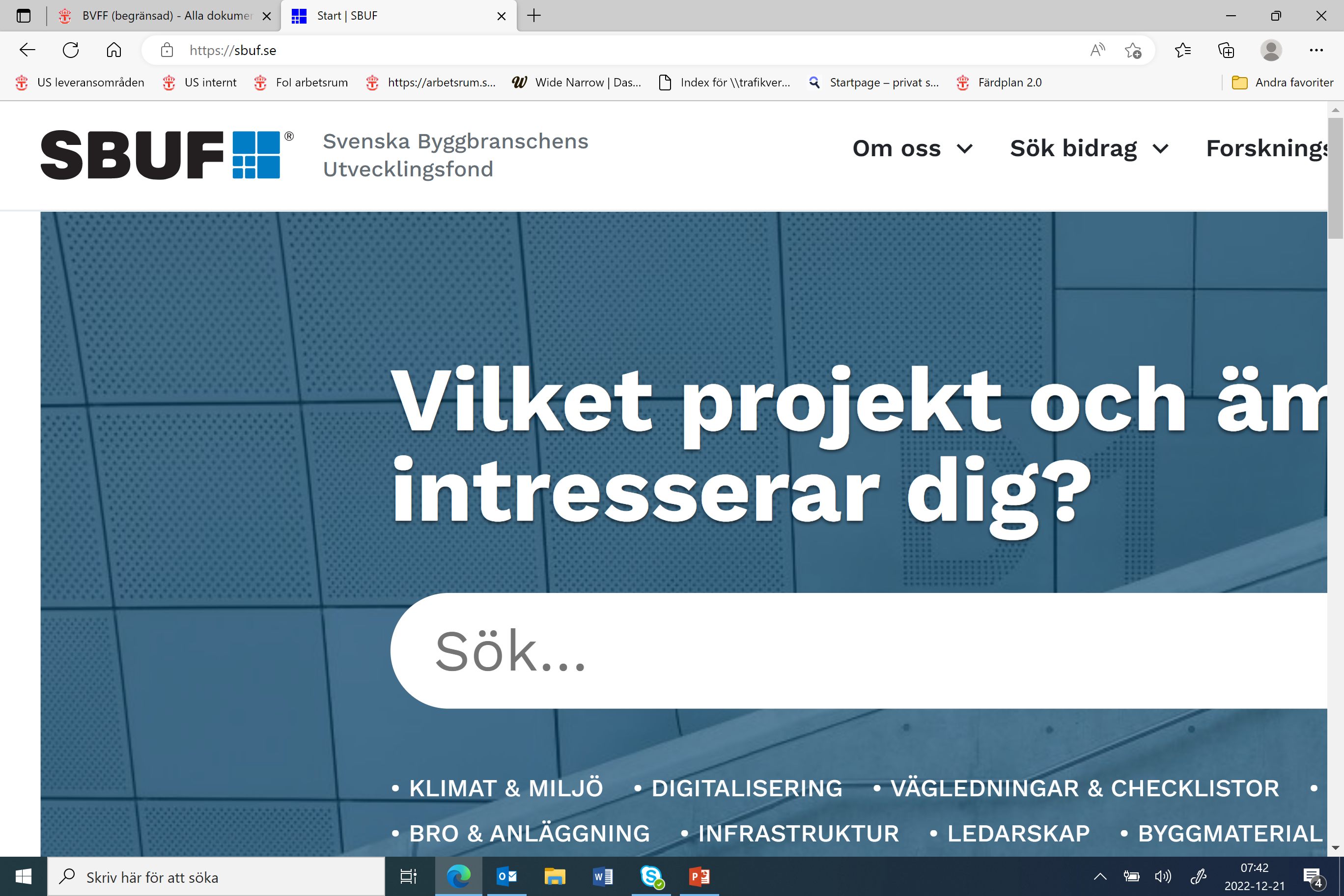 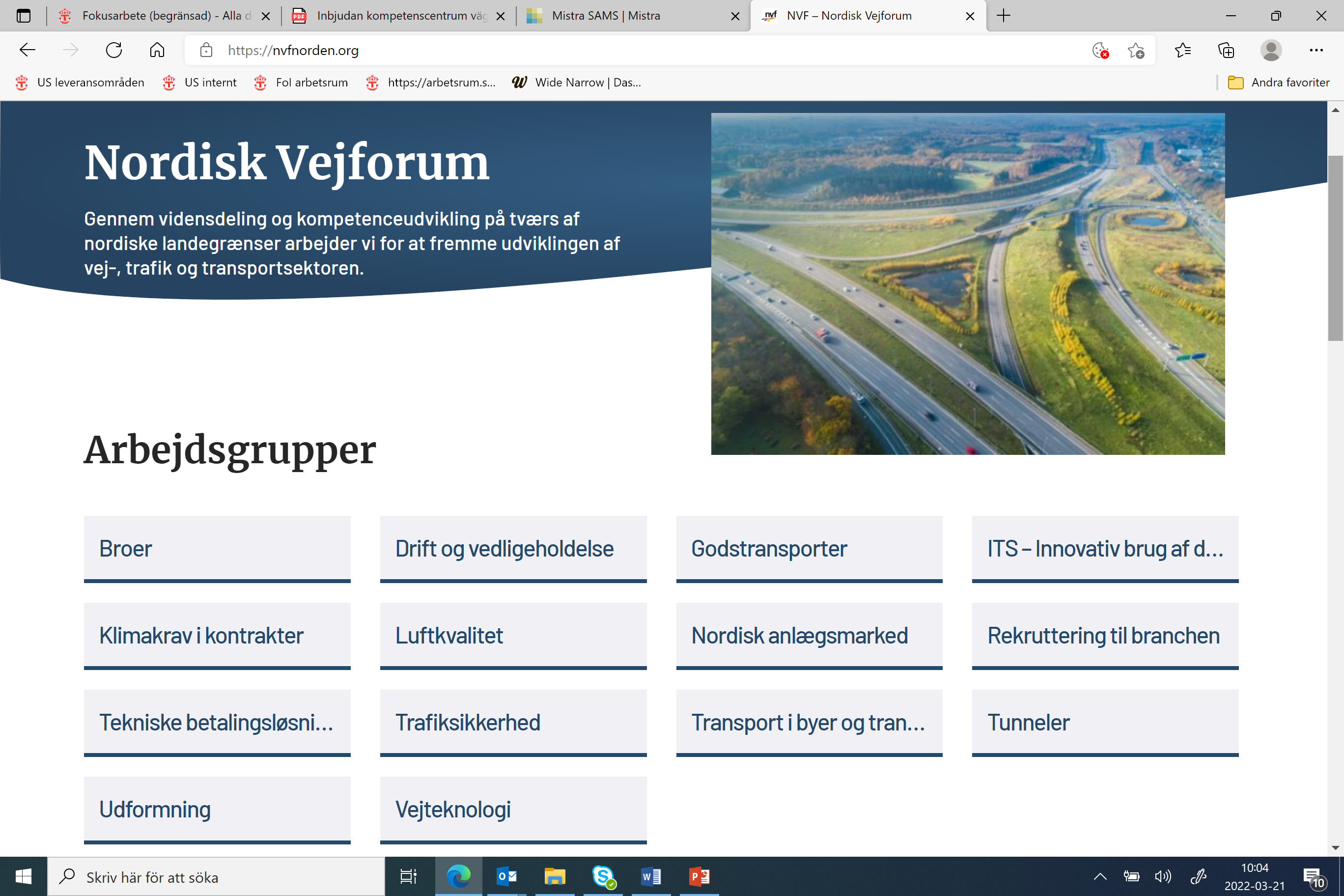 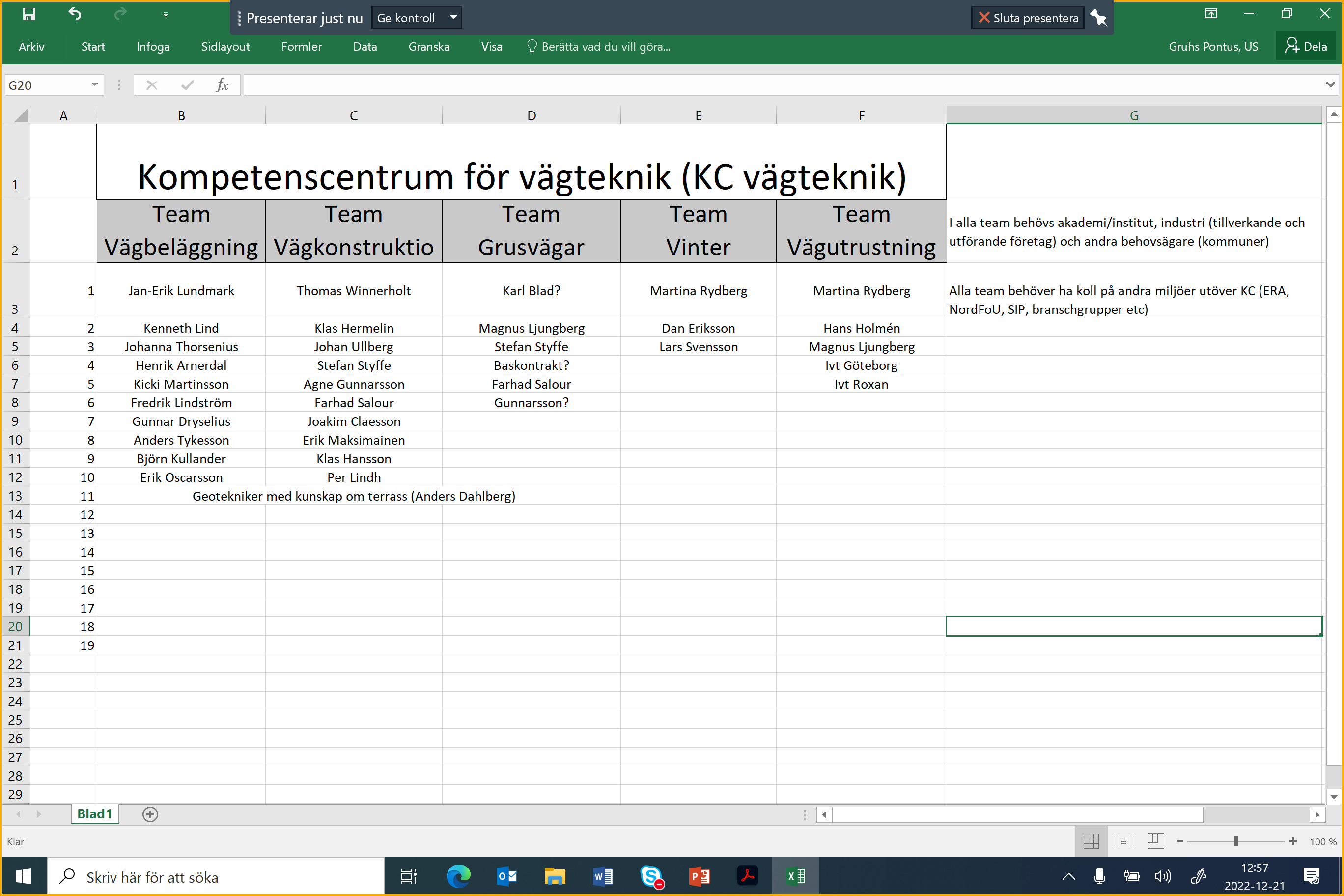 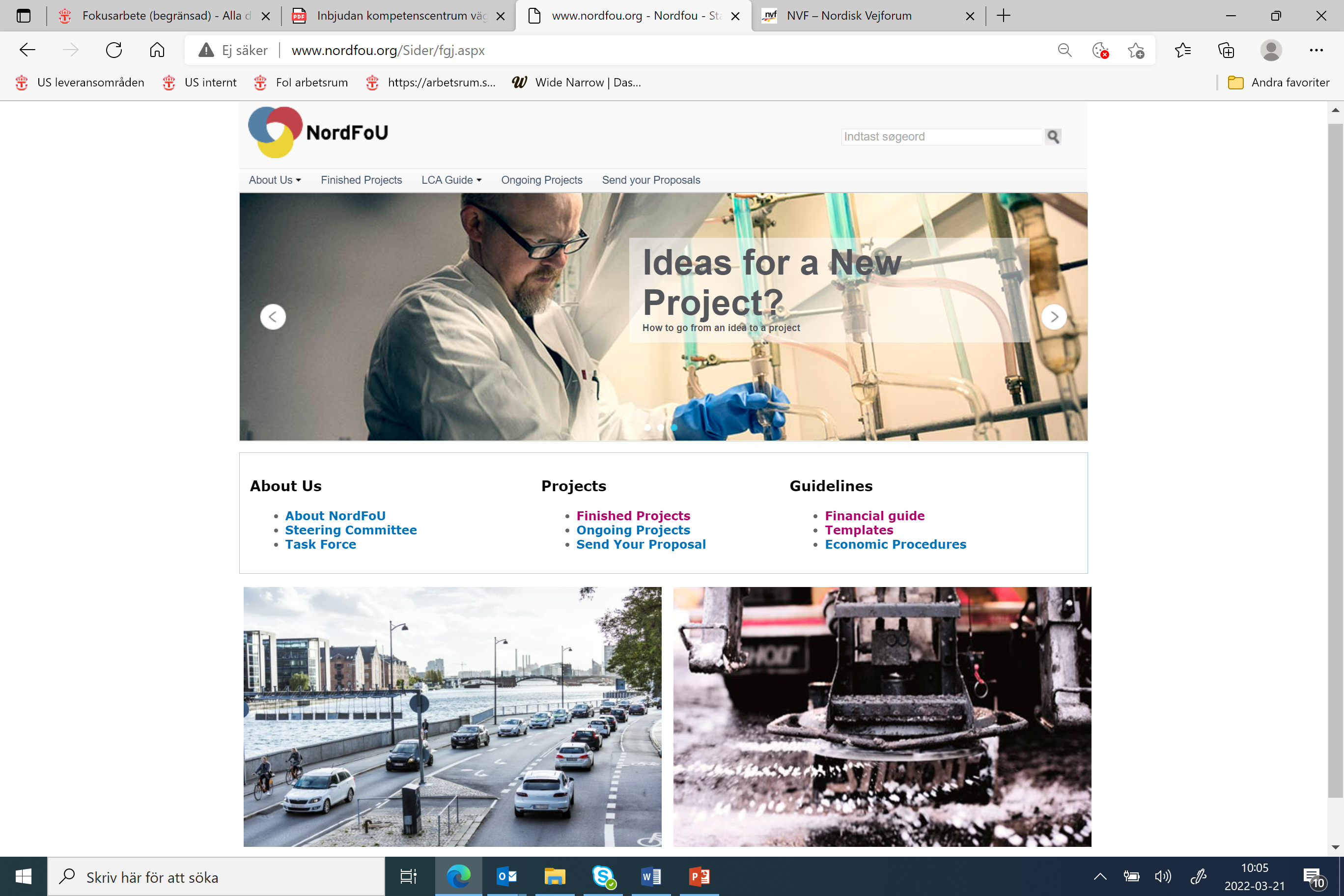 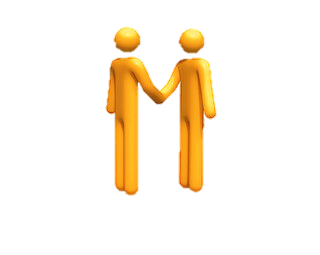 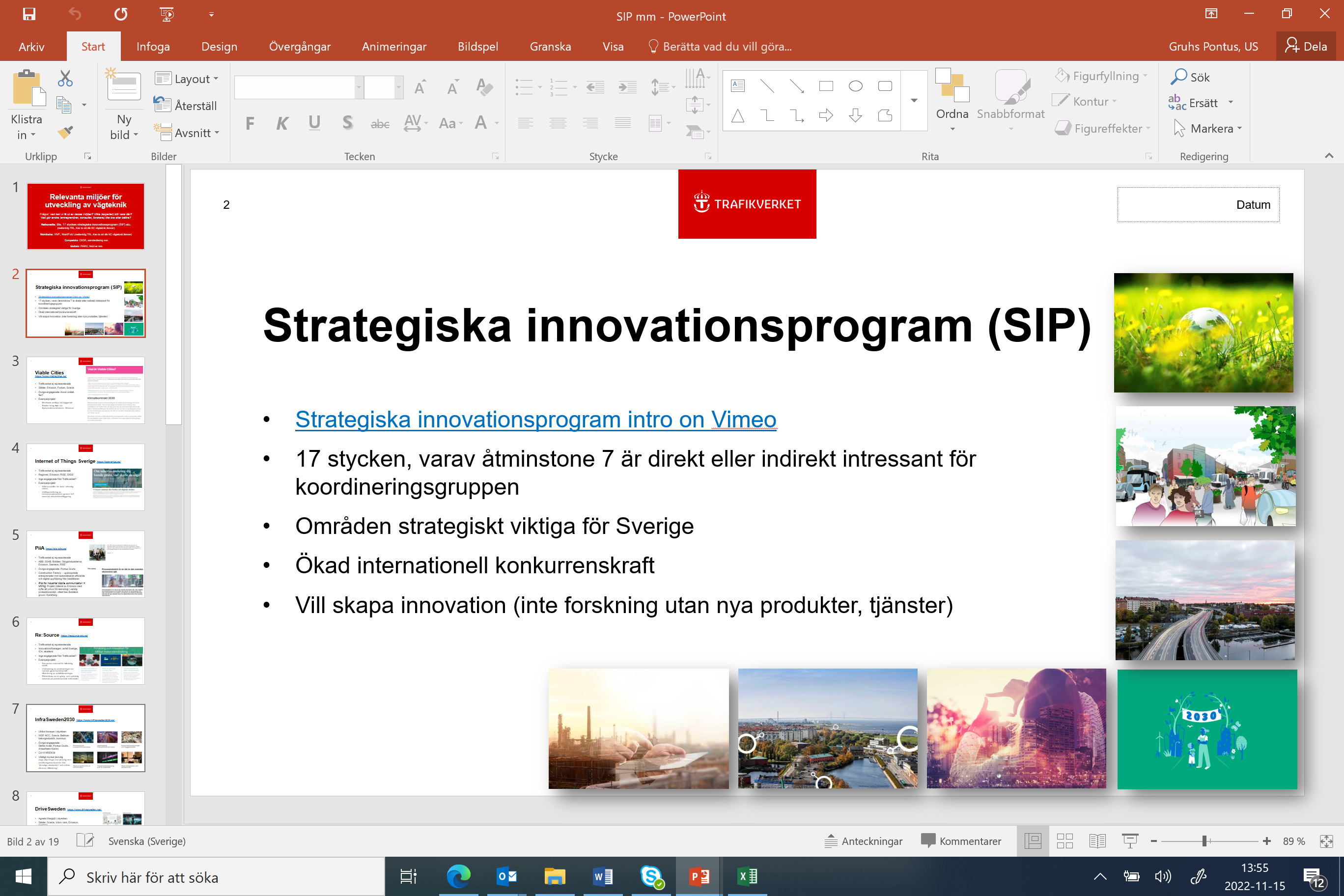 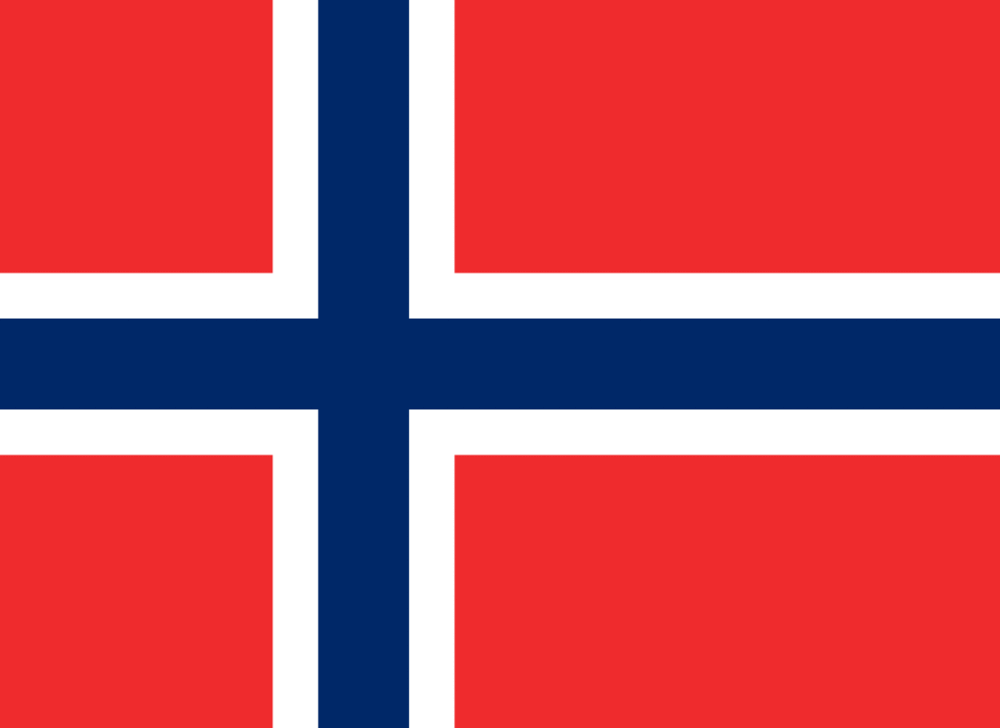 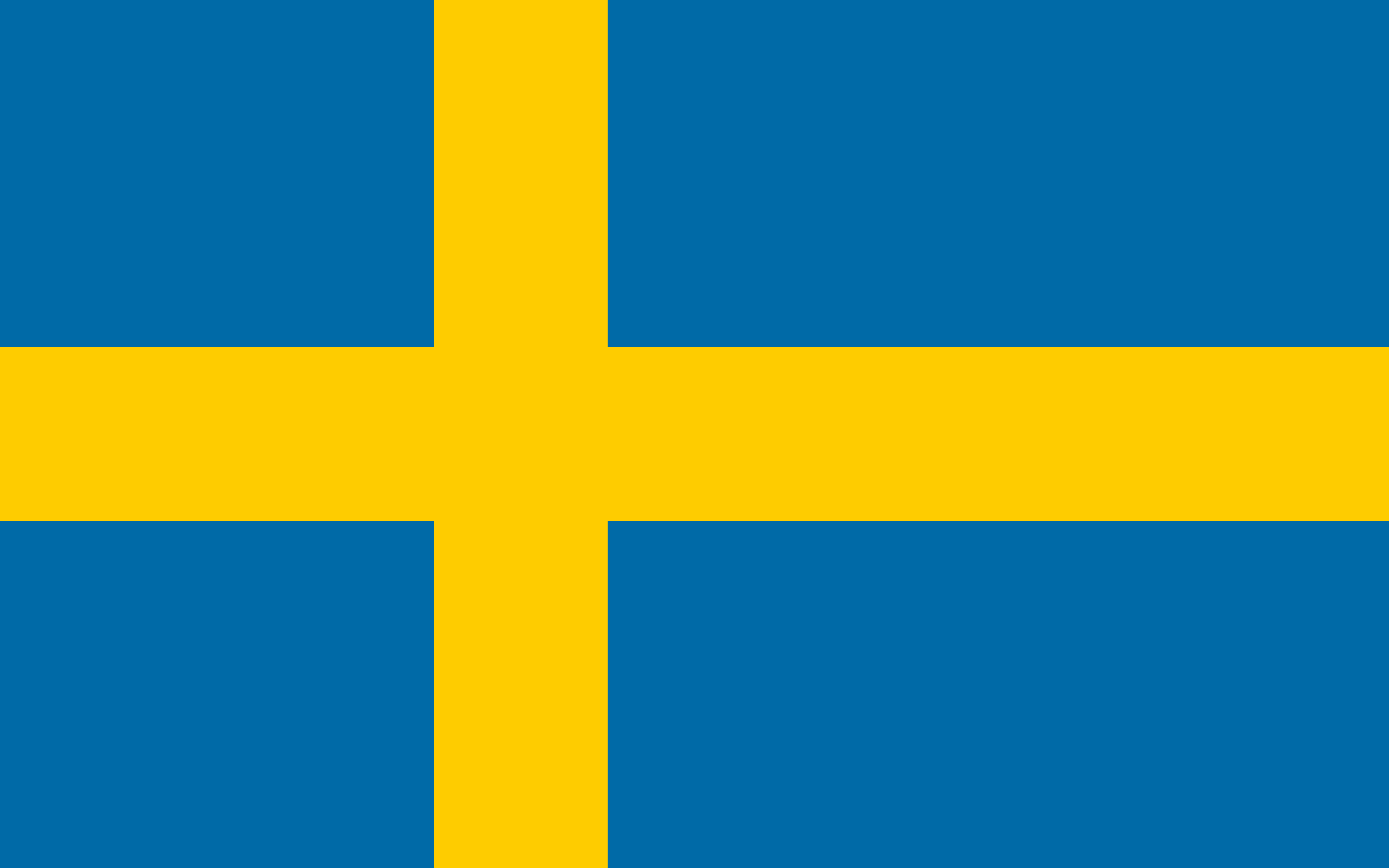 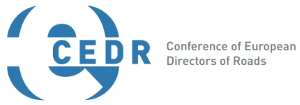 9
Mycket händer – Resultat efter många års slit
Digital vinter
ERAPave sjösätts nu tillsammans med Norge
I stort sett all asfalt återvinns högvärdigt
BK4 tillåts på del av vägnätet, med eller utan restriktioner, relativt välgrundat
Mötesfria vägar
10
Schema
11
Session 1 – Tillgångar och dess förvaltning
12
Diskutera Trafikverkets framtida behov – 
Forskarna formulerar forskningsfrågan MEN iterativ hantering – Hawzheen
Pingisbord
13
Diskutera Trafikverkets framtida behov – 
Forskarna formulerar forskningsfrågan MEN iterativ hantering – Hawzheen
Pingisbord
14
Diskutera Trafikverkets framtida behov – 
Forskarna formulerar forskningsfrågan MEN iterativ hantering – Hawzheen
Pingisbord
15
Klockan 15:00-16:30
Session 2 – Affärsutveckling
16
Klockan 16:30-17:00
Uppsamling av dagen
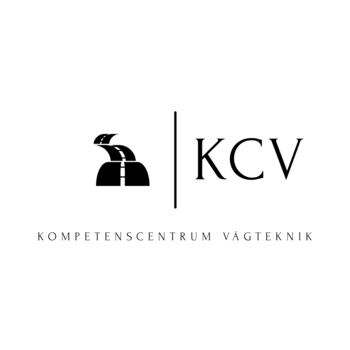 Klockan 08:45-09:00
Tack för igår!
Joakim Lundberg – föreståndare KCV
Klockan 08:45-09:00
Tack för igår!
Robert Karlsson, samordnare vägteknikspecialister. VO Investering
Pontus Gruhs, strategisk utveckling. VO Planering
2
[Speaker Notes: Huvudrubriksida
Konfidentialitetsnivå ska klassas. Ändra till valt värde. 
Vid visning av presentation vid tillfällen då klassning inte ska synas så kan värdet döljas. 
Ange aktuell klass här på anteckningssidan. 
Ägaren av presentationen ansvarar för att klassningen överensstämmer med innehållet.]
19
Klockan 09:00-09:45
Session 3 – Materia, prestanda, egenskaper och nedbrytning
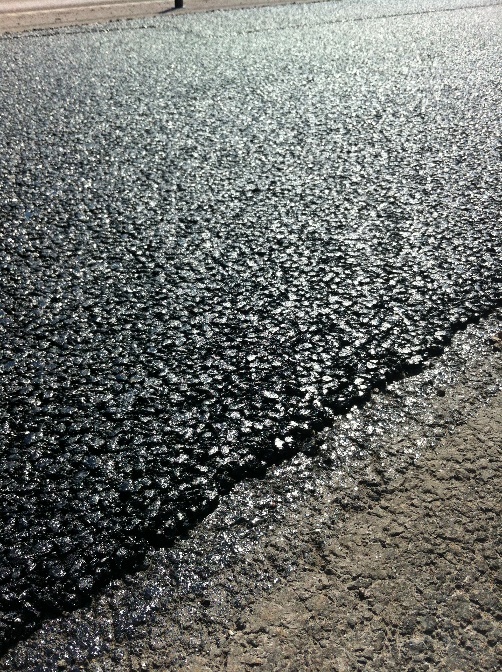 20
Vägbeläggningar
Utmaningar
Samtidigt minska kostnader, minska klimatutsläpp, … och öka volymer, särskilt bärighetshöjande

Utdrag ur forskningsinriktning för vägbeläggning
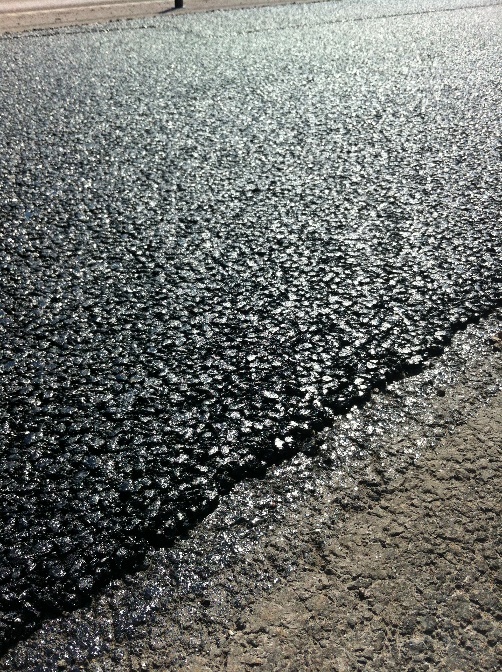 21
En utmaning som kräver forskning och utveckling!
Trafikverket förväntas bl.a. uppnå följande målsättningar:
Återta ”eftersläpande underhåll” och öka bärigheten på vägnätet fram till 2037
Reducera klimatutsläpp gradvis för att nå nettonoll år 2040
Ökad effektivitet och produktivitet med lägre livscykelkostnader och focus på ökad säkerhet (trafiksäkerhet och arbetsmiljö)
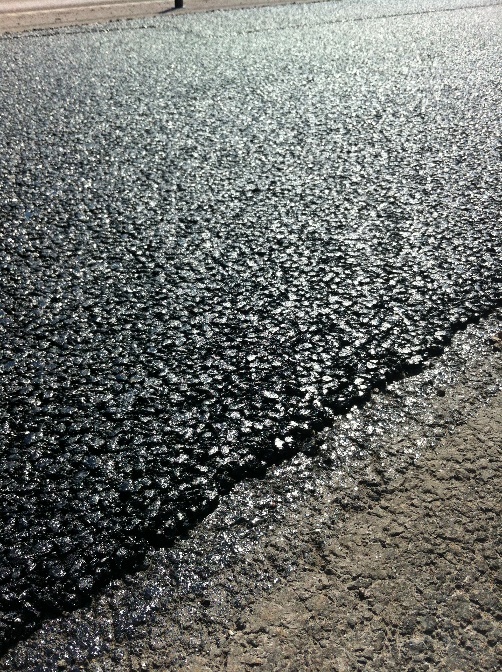 22
FOI-inriktning vägbeläggning
Syfte bla:
Formulera mål för FoI, som i sin tur har som syfte att bl.a. rikta satsningar, möjliggöra prioriteringar mellan satsningar och skapa en gemensam bild av framtida arbete.
Dokumentet underlättar samarbete och synkronisering med andra dokument som används för att styra FoI. 
Underlag för satsningar och prioriteringar till FoI portföljer
Kommunicera behov av FoI mot branschen och FoI-utförare.
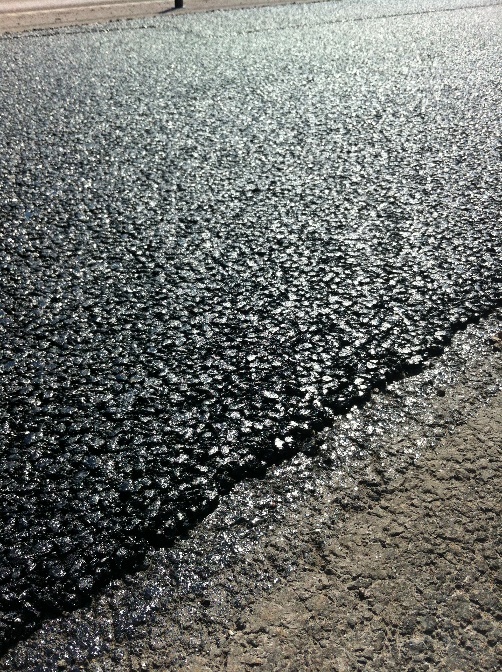 23
FOI-inriktning vägbeläggning
Utveckling av anläggningsinformation och tillståndsdata, för att kunna värdera både funktionellt tillstånd och åtgärdsbehov.
Utveckling av tydliga modeller för att bedöma samhällsekonomiska effekter av beläggningsåtgärder; framförallt miljöeffekter och effekter av tyngre laster.
Utveckling av beslutsstödsystem, som underlättar åtgärdsval vid olika förutsättningar.
Utveckling av bättre modeller för livscykelkostnader (livslängd, tillverknings-kostnad, nedbrytning m.m.).
Utveckling av mått, som på ett mer direkt sätt beskriver kopplingen mellan vägytans egenskaper och effekter på trafiksäkerheten.
Utveckling av resurssnåla och miljöanpassade beläggningar.
När det gäller buller och partiklar behöver Trafikverket hitta alternativ till andra metoder för att förbättra miljön i städer.
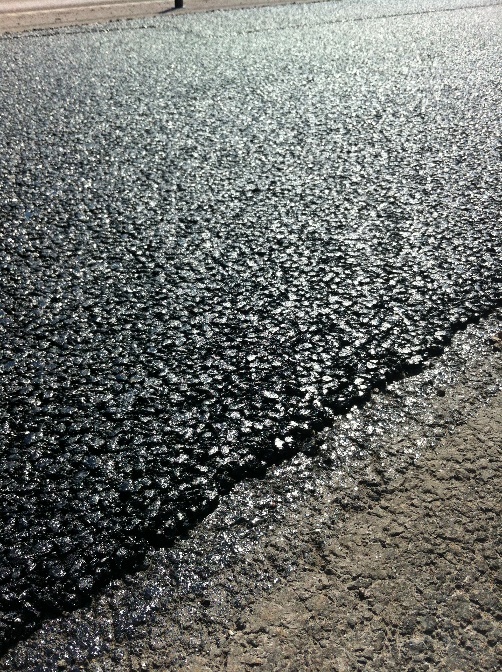 24
FOI-inriktning vägbeläggning
Utveckling av heltäckande och oförstörande provningsmetoder, som fungerar både i fält och på laboratorium, för styrning och kontroll av egenskaper hos material och färdiga beläggningar.
Utveckling av regelverk för att styra mot homogenitet och rätt kvalitet utifrån vägavsnittets behov.
Utveckling av mer beständiga beläggningar t.ex. genom utvecklad klisterteknik (produkt och metod).
Utveckling av bindemedel med längre livslängd och mindre miljöpåverkan.
Tankbeläggningar som fungerar på mer högtrafikerade vägar, samt förebyggande förseglingar som förhindrar nedbrytning av vägen.
Avvattningens effekter på beläggningar behöver studeras ytterligare för att säkerställa att rätt beläggningsåtgärder utförs på rätt plats i rätt tid.
Trafikverket önskar att tillsammans med branschen utreda förutsättningar att anordna en testanläggning.
25
Klockan 09:45-10:00
Kaffe!
26
Klockan 10:00-10:45
Session 4 – Metoder och produktion
27
Klockan 10:45-11:00
Kaffe!
28
Klockan 11:00-11:45
Session 5 – Effekter
29
Klockan 11:45-12:00
Uppsamling från båda dagarna
30
Klockan 12:00-
Lunch!